COMPSCI 107Computer Science Fundamentals
Lecture 10 – Algorithm Analysis
Fibonacci numbers
Next number is sum of previous two numbers
1, 1, 2, 3, 5, 8, 13, 21 …

Mathematical definition
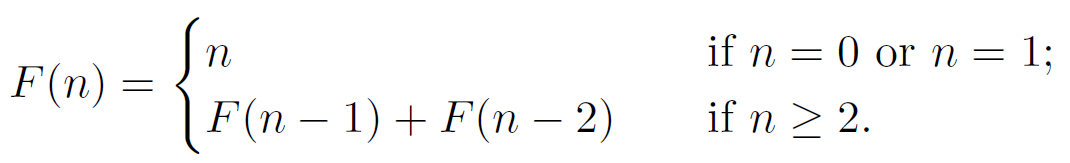 COMPSCI 107 - Computer Science Fundamentals
2
Question
Which of the following would you choose?
def fib_a(n):
    if n == 0 or n == 1:
        return n
    if n >= 2:
        return fib_a(n - 1) + fib_a(n - 2)
def fib_b(n):
    if n == 0 or n == 1:
        return n
    prev = 1
    prev_prev = 0
    for i in range(2, n+1):
        temp = prev + prev_prev
        prev_prev = prev
        prev = temp
    return prev
COMPSCI 107 - Computer Science Fundamentals
3
Empirical testing
How long will it take for fib_a(100) to execute?
COMPSCI 107 - Computer Science Fundamentals
4
[Speaker Notes: About 1 second for fibonacci 30
10, 000, 000 years]
Fibonacci numbers
2
1
3
2
4
3
5
5
6
8
7
13
8
21
9
34
10
55
20
6,765
30
832,040
40
102,334,155
50
12,586,269,025
60
1,548,008,755,920
70
190,392,490,709,135
80
23,416,728,348,467,685
90
2,880,067,194,370,816,120
100
354,224,848,179,261,915,075
COMPSCI 107 - Computer Science Fundamentals
5
Comparing Algorithms
Analyse performance
How much of a given resource do we use?
Space (memory)
Time


We are going to be mainly interested in how long our programs take to run, as time is generally a more precious resource than space.
COMPSCI 107 - Computer Science Fundamentals
6
Analysing time to run an algorithm
Three considerations
How are the algorithms encoded?
What computer will they be running on?
What data will be processed?

Analysis should be independent of specific
Coding, 
Computers, or 
Data

How do we do it?
Count the number of basic operations and generalise the count
COMPSCI 107 - Computer Science Fundamentals
7
Example
Sum the first 10 element of a list
def count_operations1(items):
	sum = 0
	index = 0
	while index < 10: 
		sum = sum + items[index]
		index += 1

	return sum
1 assignment
1 assignment
11 comparisons
10 assignments
10 assignments

1 return

Total: 34
COMPSCI 107 - Computer Science Fundamentals
8
Example
Sum the elements in a list









We express the time as a function of problem size
def count_operations2(items):
	sum = 0
	index = 0
	while index < len(items): 
		sum = sum + items[index]
		index += 1

	return sum
1 assignment
1 assignment
N + 1 comparisons
N assignments
N assignments

1 return

Total: 3n + 5
COMPSCI 107 - Computer Science Fundamentals
9
Exercise
For each of the following, how many operations are required (express in terms of N where possible)?
Adding an element to the beginning of a list containing n elements
Printing each element of a list containing n elements,
Adding a single element to a list using the append() function.
Performing a nested loop where the outer loop is executed n times and the inner loop is executed 10 times.  For example, printing out the times tables for all integer values between 1 and n
COMPSCI 107 - Computer Science Fundamentals
10
Exercise
Assume that we have 5 different algorithms that are functionally equivalent.  The time taken to execute each algorithm is described by the respective functions below.  Which algorithm would you choose and why?

(a)	T(n) = n3 + 4n + 7
(b)	T(n) = 20n + 2
(c)	T(n) = 3n2 + 2n + 23
(d)	T(n) = 1,345,778
(e)	T(n) = 3log2n + 2n
COMPSCI 107 - Computer Science Fundamentals
11
Efficiency – we care most about scalability
For small problem sizes, most code runs extremely fast
When we do care about small problem sizes, we can do detailed analysis and measure empirically

However, running well when the problem is small doesn’t mean the code will run well when the problem gets bigger
Scalability is critically important
Interested in the order of magnitude of the running time

Can analyse in different levels of detail
Crude estimates are good enough
COMPSCI 107 - Computer Science Fundamentals
12
Growth rates of common time-complexity functions
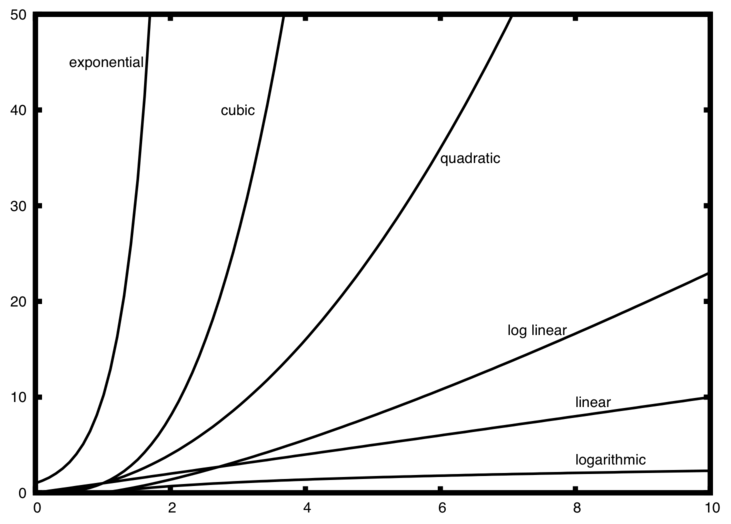 Running  time
Problem size
COMPSCI 107 - Computer Science Fundamentals
13
Describing time-complexity
We can describe the running time of an algorithm mathematically
Simply count the number of instructions executed
def peek(a):
    #return the first item 
    return a[0]
def pop(a):
    #remove and return the first item 
    firstItem = a[0]
    for i in range(1,len(a)):
	a[i-1] = a[i]
    return firstItem
COMPSCI 107 - Computer Science Fundamentals
14
Ignore constant factors
Linear time algorithm takes An + B 
Where A and B are implementation-specific constants

When n is large, An is a good approximation

Since we know the relationship is linear, we can work out A for a particular implementation  if we need it.

For large n, the difference between different order of magnitude is huge – the other factors are insignificant

Therefore, we don’t need fine distinctions, only crude order of magnitude
COMPSCI 107 - Computer Science Fundamentals
15
Big-O
We use Big O notation (capital letter O) to specify the complexity of an algorithm e.g., O(n2 ) , O(n3 ) , O(n ).

If a problem of size n requires time that is directly proportional to N, the problem is O(n)

If the time requirement is directly proportional to n2, the problem is O(n2)
COMPSCI 107 - Computer Science Fundamentals
16
Common big-O functions
COMPSCI 107 - Computer Science Fundamentals
17
Comparison of Growth Rates
Problem size
Number

Of

Operat
ions
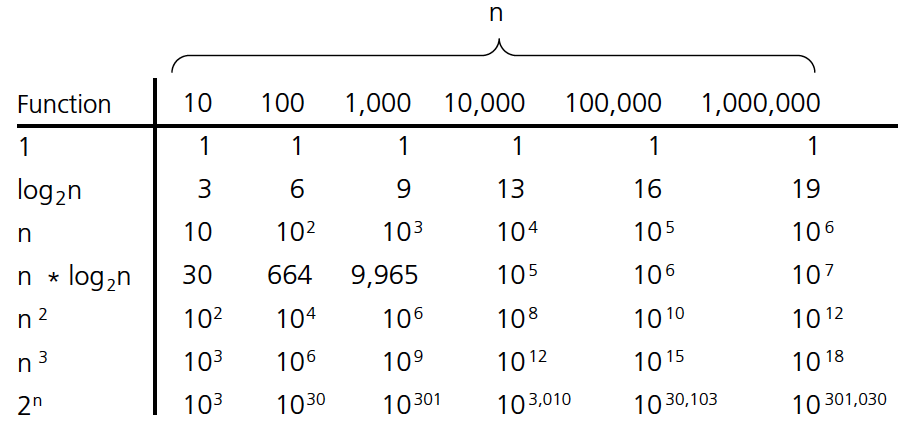 COMPSCI 107 - Computer Science Fundamentals
18
Comparison of Growth Rates
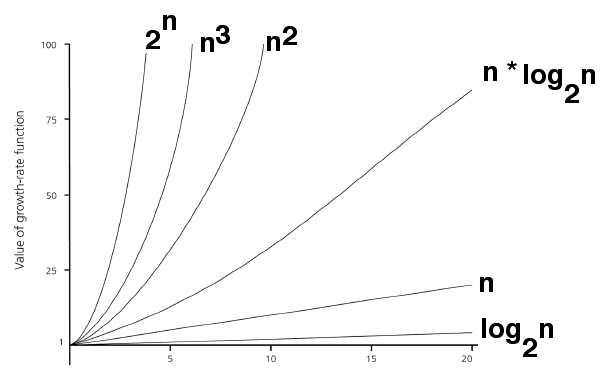 COMPSCI 107 - Computer Science Fundamentals
19
Properties of Big O
When considering the Big O for an algorithm, the Big O's can be combined e.g.
O(n2) + O(n) = O(n2 + n)
O(n2) + O(n4) = O(n2 + n4)
COMPSCI 107 - Computer Science Fundamentals
20
[Speaker Notes: Changing the hardware/ software environment 
Affects T(n) by a constant factor, but
Does not alter the growth rate of T(n)
The linear growth rate of the running time T(n) is an intrinsic property of algorithm arrayMax]
Properties of Big O
When considering the Big O for an algorithm, any lower order terms in the growth function can be ignored e.g.
= O(n3)
O(n3 + n2 + n + 5000)
= O(n2)
O(n + n2 + 5000)
= O(n)
O(1500000 + n)
COMPSCI 107 - Computer Science Fundamentals
21
[Speaker Notes: We can’t use it to accurately estimate how long the program will take to run because not only would we would need to know how long each of the basic operations take, but we really want our analysis to be machine independent.  Therefore, the constants in the formula above are not relevant.  Also, we are interested in the performance of the program when n is large, in which case the 3n term dominates the 3 term, so we simply ignore the 3.]
Properties of Big O
When considering the Big O for an algorithm, any constant multiplications in the growth function can be ignored e.g.
O(254 * n2 + n)
= O(n2)
O(546 * n)
= O(n)
O(n / 456)
= O( (1/456) * n)
= O(n)
COMPSCI 107 - Computer Science Fundamentals
22
[Speaker Notes: We can’t use it to accurately estimate how long the program will take to run because not only would we would need to know how long each of the basic operations take, but we really want our analysis to be machine independent.  Therefore, the constants in the formula above are not relevant.  Also, we are interested in the performance of the program when n is large, in which case the 3n term dominates the 3 term, so we simply ignore the 3.]
Exercise
What is the Big O of the following growth functions?
a) T(n) = n + log(n)
b) T(n) = n4 + n*log(n) + 3000n3
c) T(n) = 300n + 60 * n * log(n) + 342
COMPSCI 107 - Computer Science Fundamentals
23
[Speaker Notes: Changing the hardware/ software environment 
Affects T(n) by a constant factor, but
Does not alter the growth rate of T(n)
The linear growth rate of the running time T(n) is an intrinsic property of algorithm arrayMax

･ )log()( nnnf +=    this is O(n), because the log(n) term is of a lower example than n  ･ 125.341000)( 24 +++= nnnnf    this is O(n4), because the other terms are of a lower example  ･ 10003)( += nnf    this is O(n) again ﾐ the constant term can be ignored]
Worst-case and average-case analyses
An algorithm can require different times to solve different problems of the same size.  For example, search for a particular element in an array.
Best-case analysis: the minimum amount of time that an algorithm requires to solve problems of size n
Worst-case analysis: the maximum amount of time that an algorithm requires to solve problems of size n
Average-case analysis: the average amount of time that an algorithm requires to solve problems of size n
Average performance and worst-case performance are the most commonly used in algorithm analysis.
COMPSCI 107 - Computer Science Fundamentals
24
[Speaker Notes: In general, we may want to consider the best and average time requirements of a function as well as its worst-case time requirements. Which is considered the most important will depend on several factors. For example, if a function is part of a time-critical system like one that controls an airplane, the worst-case times are probably the most important (if the plane is flying towards a mountain and the controlling program can't make the next course correction until it has performed a computation, then the best-case and average-case times for that computation are not relevant -- the computation needs to be guaranteed to be fast enough to finish before the plane hits the mountain).On the other hand, if occasionally waiting a long time for an answer is merely inconvenient (as opposed to life-threatening), it may be better to use an algorithm with a slow worst-case time and a fast average-case time, rather than one with so-so times in both the average and worst cases.For addBefore, for a sequence of length N, the worst-case time is O(N), the best-case time is O(1), and the average-case time (assuming that each item is equally likely to be the current item) is O(N), because on average, N/2 items will need to be moved.Note that calculating the average-case time for a function can be tricky. You need to consider all possible values for the important factors, and whether they will be distributed evenly.
Worst-case analysis = find the maximum number of operations an algorithm can execute in all situations
Worst-case analysis is easier to calculate
More common

Average-case analysis = enumerate all possible situations, find the time of each of the m possible cases, total and divide by m
Average-case analysis is harder to compute
Yields a more realistic expected behavior

In real-time computing, the worst-case execution time is often of particular concern since it is important to know how much time might be needed in the worst case to guarantee that the algorithm would always finish on time.]
Exercise
What is the big-O running time for the code:







(a) O(1)
(b) O(logn)
(c) O(n)
(d) O(n2)
(e) None of the above
def question(n):
    count = 0
    for i in range(n):
        count += 1
    for j in range(n):
        count += 1
    return count
COMPSCI 107 - Computer Science Fundamentals
25
Exercise
What is the big-O running time for the code:







(a) O(1)
(b) O(logn)
(c) O(n)
(d) O(n2)
(e) None of the above
def question(n):
    count = 0
    for i in range(n):
        count += 1
    	for j in range(n):
        	count += 1
    return count
COMPSCI 107 - Computer Science Fundamentals
26
Exercise
What is the big-O running time for the code:







(a) O(1)
(b) O(logn)
(c) O(n)
(d) O(n2)
(e) None of the above
def question(n):
    count = 0
    for i in range(n):
        count += 1
    	for j in range(10):
        	count += 1
    return count
COMPSCI 107 - Computer Science Fundamentals
27
Exercise
What is the big-O running time for the code:







(a) O(1)
(b) O(logn)
(c) O(n)
(d) O(n2)
(e) None of the above
def question(n):
    count = 0
    for i in range(n):
        count += 1
    	for j in range(i+1):
        	count += 1
    return count
COMPSCI 107 - Computer Science Fundamentals
28
Exercise
What is the big-O running time for the code:







(a) O(1)
(b) O(logn)
(c) O(n)
(d) O(n2)
(e) None of the above
def question(n):
    i = 1
    count = 0
    while i < n:    
        count += 1
        i = i * 2
    return count
COMPSCI 107 - Computer Science Fundamentals
29
Exercise
What is the big-O running time for the code:







(a) O(1)
(b) O(logn)
(c) O(n)
(d) O(n2)
(e) None of the above
def question(n):
    i = 1
    count = 0
    while i < n:    
        count += 1
        i = i + 2
    return count
COMPSCI 107 - Computer Science Fundamentals
30
Exercise
What is the big-O running time for the code:








(a) O(1)
(b) O(logn)
(c) O(n)
(d) O(n2)
(e) None of the above
def question(n):
    count = 0
    for i in range (n):
    	j = 0
	while j < n:    
    	    count += 1
    	    j = j * 2
    return count
COMPSCI 107 - Computer Science Fundamentals
31
Exercise
What is the big-O running time for the following function?
def exampleA(n):
	s = "PULL FACES"

	for i in range(n):
		print("I must not ", s)

	for j in range(n, 0, -1):
		print("I must not ", s)
COMPSCI 107 - Computer Science Fundamentals
32
[Speaker Notes: N]
Exercise
What is the big-O running time for the following function?
def exampleB(n):
	s = "JUMP ON THE BED"

	for i in range(n):
		for j in range(i):
			print("I must not ", s)
COMPSCI 107 - Computer Science Fundamentals
33
[Speaker Notes: n2]
Exercise
What is the big-O running time for the following function?
def exampleC(n):
	s = "WHINGE"
	i = 1
	while i < n:
		for j in range(n):
			print("I must not ", s) 

		i = i * 2
COMPSCI 107 - Computer Science Fundamentals
34
[Speaker Notes: N log n]
Exercise
What is the big-O running time for the following function?
def exampleD(n):
	s = "PROCRASTINATE"

	for i in range(n):
		for j in range(n, 0, -1):
			outD(s, n / 2)   
  
def outD(s, b):
	number_of_times = int(b % 10)
	for i in range(number_of_times):
		print(i, "I must not ", s)
COMPSCI 107 - Computer Science Fundamentals
35
[Speaker Notes: N squared]
Exercise
What is the big-O running time for the following function?
def exampleF(n):
	s = "FORGET MY MOTHER’S BIRTHDAY"
	i = n
	while i > 0:
		outF(s) 
		i = i // 2

def outF(s):
	for i in range(25, 0, -1):
		print(i, "I must not ", s)
COMPSCI 107 - Computer Science Fundamentals
36
[Speaker Notes: Log(n)]
Challenge Question
If a particular quadratic time algorithm uses 300 elementary operations to process an input of size 10, what is the most likely number of elementary operations it will use if given an input of size 1000.

(a) 300 000 000
(b) 3 000 000
(c) 300 000
(d) 30 000
(e) 3 000
COMPSCI 107 - Computer Science Fundamentals
37
Challenge Question
You know that a given algorithm runs in O(2n) time.  If your computer can process input of size 10000 in one year using an implementation of this algorithm, approximately what size input could you solve in one year with a computer 1000 times faster?
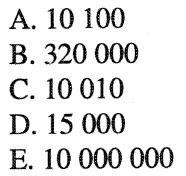 COMPSCI 107 - Computer Science Fundamentals
38
ChallengeQuestion
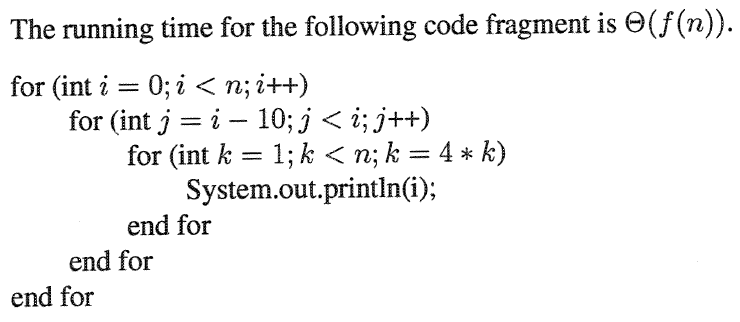 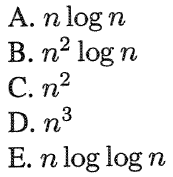 COMPSCI 107 - Computer Science Fundamentals
39